Sub-departamento de Língua Portuguesa | Faculdade de Línguas, História e Geografia | Universidade de Ankara
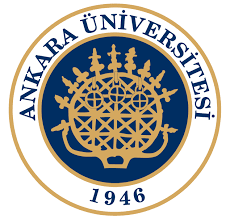 ISP 223 PORTEKIZCE DILBILGISINE GIRIŞINTRODUÇÃO GRAMÁTICA PORTUGUESA
José Ribeiro
jribeiro@ankara.edu.tr
Bibliografia:
TAVARES, ANA, PORTUGUÊS XXI NÍVEL A1 LIVRO DO ALUNO;  PORTUGUÊS XXI NÍVEL A1 LIVRO DE EXERCÍCIOS, LIDEL, 2003.
COIMBRA, ISABEL; OLGA, MATA COIMBRA, GRAMÁTICA ATIVA 1, LIDEL, 2011.

SUMÁRIO: 

Corrigir o TESTE na aula.
Continuar Unidade 3:
Dia-a-dia/ Quotidiano / Dias da Semana
No restaurante /Pastelaria / Papelaria
Exprimir acções no momento: Estar a (Presente Indicativo) + Infinitivo
Dia-a-dia Dias da Semana
Dia-a-dia Dias da Semana
No restaurante
Na Pastelaria
Na Papelaria
Estar a (Presente Indicativo) + Infinitivo
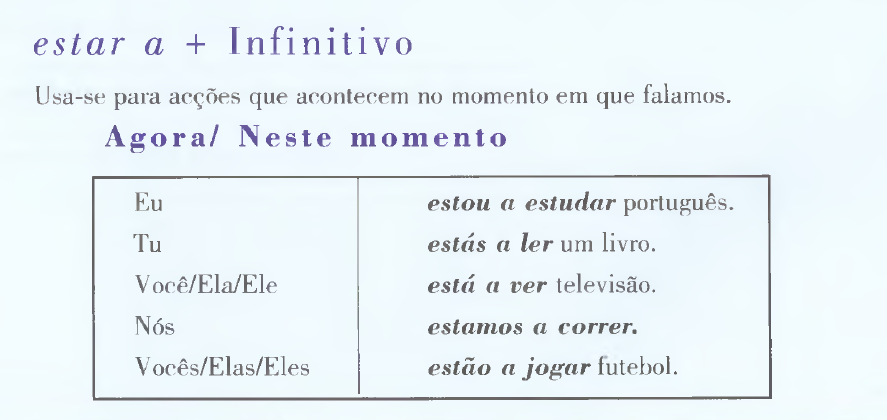